CHAPTER 13:MOTIVATION, TEACHING, AND LEARNING
LEARNING GOALS
Mendefinisikan motivasi dan membandingkan perspektif behavioral, humanistic, cognitive, dan social pada motivasi
1
Mendiskusikan proses penting motivasi dalam pencapaian
2
Menjelaskan bagaimana hubungan dan konteks sosiokultural dapat mendukung atau melemahkan motivasi
3
Merekomendasikan cara membantu siswa yang sulit mendapatkan pencapaian
4
2
1.
Mendefinisikan motivasi dan membandingkan perspektif behavioral, humanistic, cognitive, dan social pada motivasi
Motivasi
Proses yang memberi energi, mengarahkan dan mempertahankan perilaku
4
PERSPECTIVE ON MOTIVATION
The Behavioral Perspective
The Humanistic Perspective
The Cognitive Perspective
The Social Perspective
5
THE BEHAVIORAL PERSPECTIVE
Menekankan pada reward dan punishment dari luar sebagai kunci dari motivasi siswa
Incentives
Rangsangan positif atau negatif atau peristiwa yang dapat memotivasi perilaku siswa
6
THE HUMANISTIC PERSPECTIVE
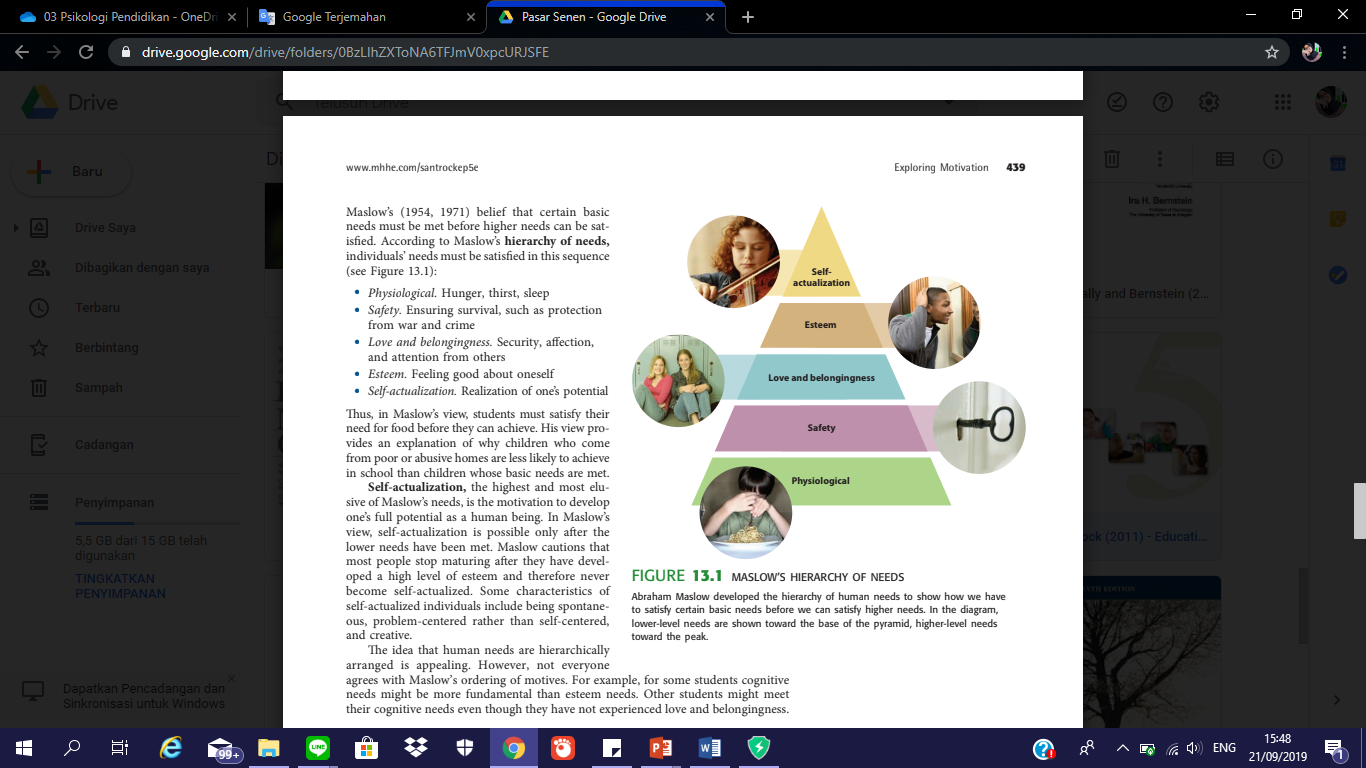 pandangan yang menekankan kapasitas siswa untuk pertumbuhan pribadi, kebebasan untuk memilih nasib dan kualitas positif mereka
7
THE COGNITIVE PERSPECTIVE
Competence Motivation
gagasan bahwa orang termotivasi untuk berurusan secara efektif dengan lingkungan mereka, untuk menguasai dunia mereka, dan untuk memproses informasi secara efisien.
THE SOCIAL PERSPECTIVE
The need for affiliation, or relatedness

Ini melibatkan membangun, mempertahankan, dan memulihkan hubungan pribadi yang hangat dan akrab.
8
2.
Mendiskusikan proses penting motivasi dalam pencapaian
Extrinsic & Intrinsic Motivation
Extrinsic Motivation 
Melakukan sesuatu untuk mendapatkan suatu hal.
Intrinsic Motivation
Self-Determination & Personal Choice
Optimal Experiences & Flow
Interest
Cognitive Engagement & Self-Responsibility
Extrinsic Rewards & Intrinsic Motivation
Developmental Shifts in Intrinsic & Extrinsic Motivation
Five Additional Cognitive Process
Attribution
Tiga dimensi kausal atribusi: 
Locus 
Stability 
Controllability
Mastery Motivation
Anak-anak menunjukkan dua respon saat menghadapi situasi yang menantang: mastery motivation & helpless orientation.
Mastery Orientation
Performance Orientation
Mindset 
Pandangan kognitif yang individu kembangkan untuk dirinya sendiri. Ada dua macam mindset: fixed mindset & growth mindset.
Self-Efficacy
Merupakan kepercayaan dalam diri individu yang menyatakan bahwa dirinya “bisa”.
Goal Setting, Planning, & Self-Monitoring
Long-Term & Short-Term Goals
Challenging Goals
Personal Goals
Developmental Changes & Goal-Setting

Planning & Self-Monitoring
Expectations
Students’ Expectation
Tiga aspek kepercayaan siswa terhadap kemampuannya:
Seberapa bagus mereka dalam suatu aktivitas.
Seberapa bagus mereka jika dibandingkan dengan orang lain.
Seberapa bagus performa mereka dalam kegatan lain.
Teachers’ Expectation
Values & Purpose
Value merupakan sebuah kepercayaan dan sikap terhadap bagaimana suatu hal harusnya terjadi.
Purpose merupakan sebuah niat untuk mencapai suatu hal yang berarti bagi dirinya sendiri dan juga bisa berkontribusi pada orang lain.
3.
Menjelaskan bagaimana hubungan dan konteks sosiokultural dapat mendukung atau melemahkan motivasi
SOCIAL MOTIVES
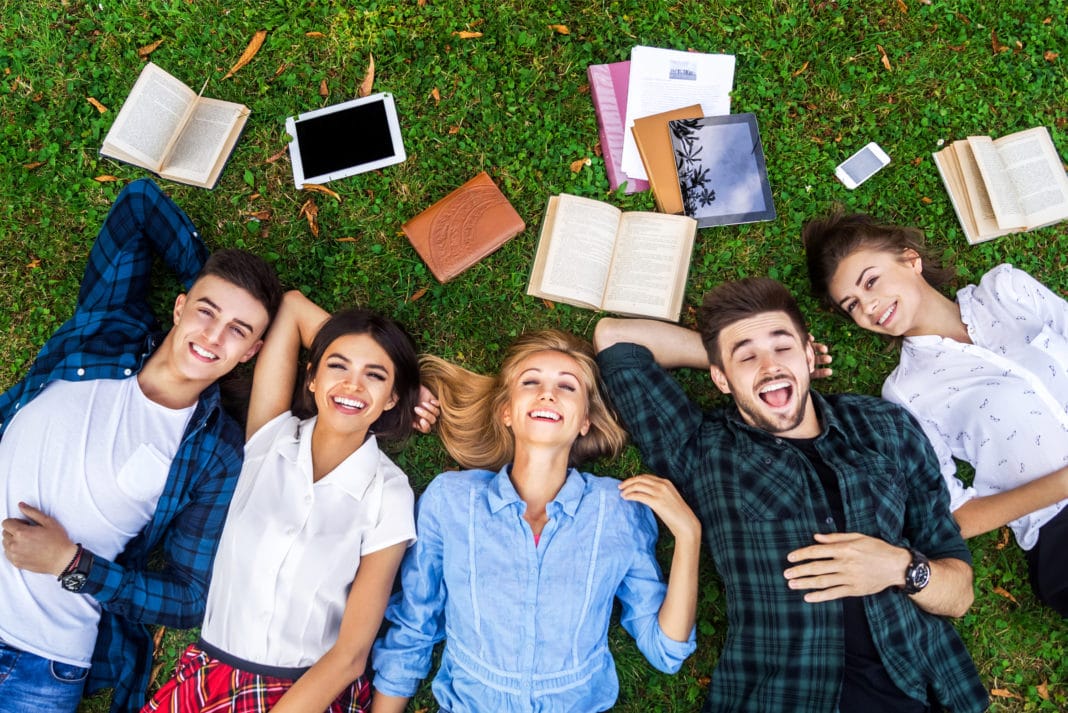 Motivasi merupakan suatu penggerak dari dalam diri/hati seseorang untuk melakukan/mencapai suatu tujuan. Motivasi bisa berasal dari dalam diri seseorang ataupun dari luar dirinya.
Motivasi sosial Kebutuhan dan keinginan yang dipelajari melalui pengalaman dengan dunia sosial, seperti orang tua, sahabat, pacar, ataupun orang yang disuka.
SOCIAL RELATIONSHIPS
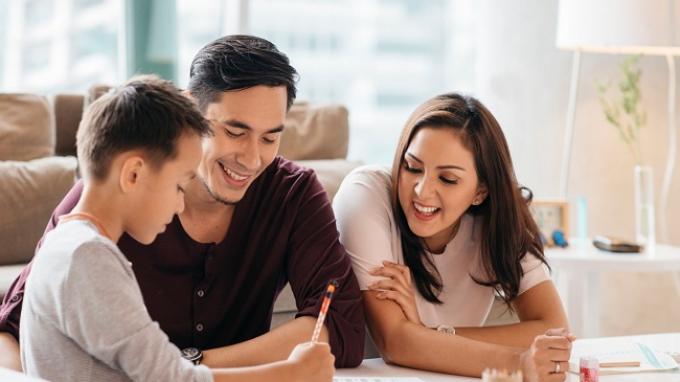 Demographic Characteristics 
 Child-Rearing Practices
 Provision of Specific  Experiences at Home
 Peers
 Teachers
 Teachers and Parents
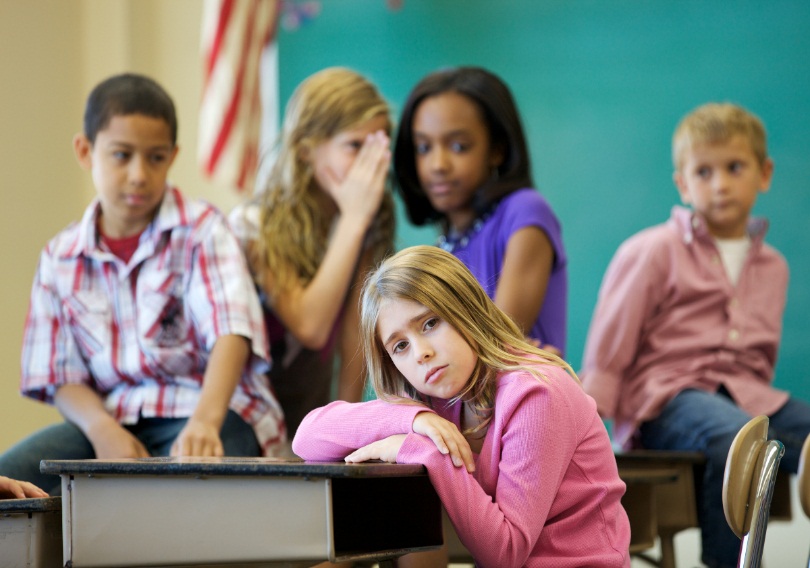 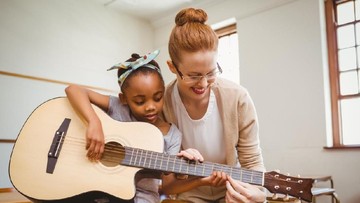 SOCIOCULTURAL CONTEXTS
Budaya ialah salah satu unsur dasar yang mempengaruhi pola pikir manusia  dalam kehidupan sehari hari dan berpengaruh pada pergaulan dalam masyarakat.
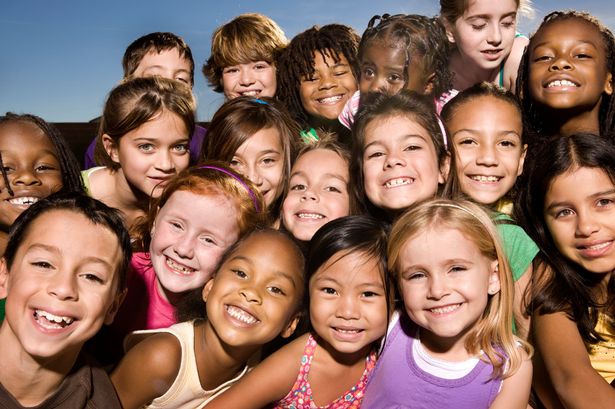 Budaya berperan sejak seseorang kecil dan dibiasakan oleh orang tua atau keluarga dalam sehari hari sehingga budaya selalu tertanam dan menjadi dasar dalam tindakan sehari hari
4.
Merekomendasikan cara membantu siswa yang sulit mendapatkan pencapaian
ACHIEVEMENT DIFFICULTIES
Failure syndrome
21
😉
Thanks!
22